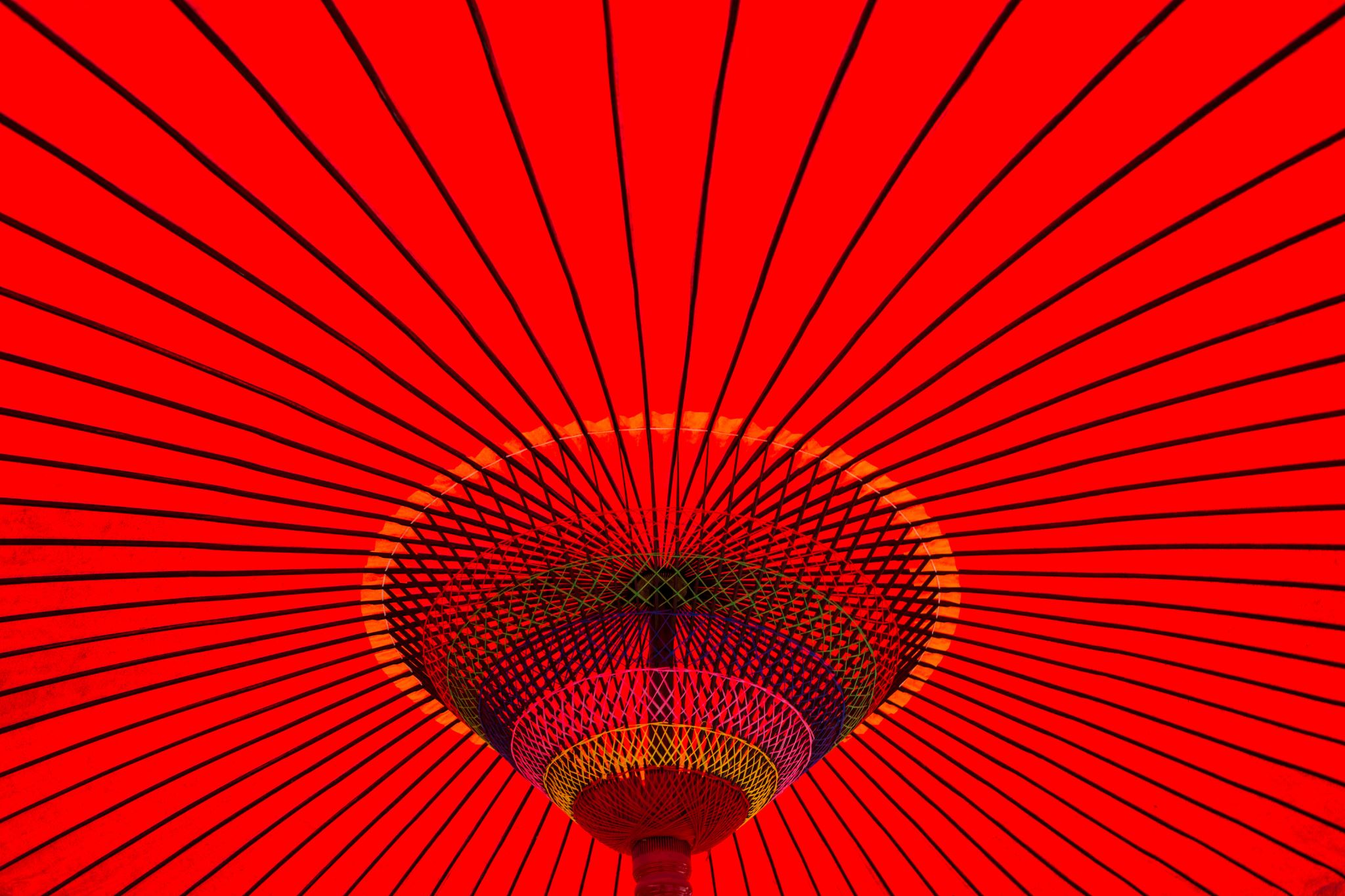 ERASMUS + in Japan
Vanessa Dumke
Erz22-1
Inhaltsverzeichnis
1. Allgemeine Infos 
2. Unterkunft
3. Einrichtung
4. Unterschied zur deutschen Kita 
5. Die Sprache
6. Meine Freizeit
7. Abschluss
1. Allgemeine Infos
Praktikum:
Zeitraum:      18.03.2024 – 12.04.2024 
Ort:               Tokyo, Japan
Einrichtung: PAL International School (Hiroo Station)
Flug:
Von Berlin 2h nach Helsinki, 13h nach Tokyo und das Gleiche zurück
Ca. 1600€
Unterkunft:
In Ginza-Tsukiji (sehr teurer Bereich, aber nah an meiner Praktikumseinrichtung)
Ca. 1700€
2. Unterkunft
Größe: 25.34 m²
Die Größe war für eine Person ausreichend und es ist für Tokyo-Standards schon sehr geräumig.
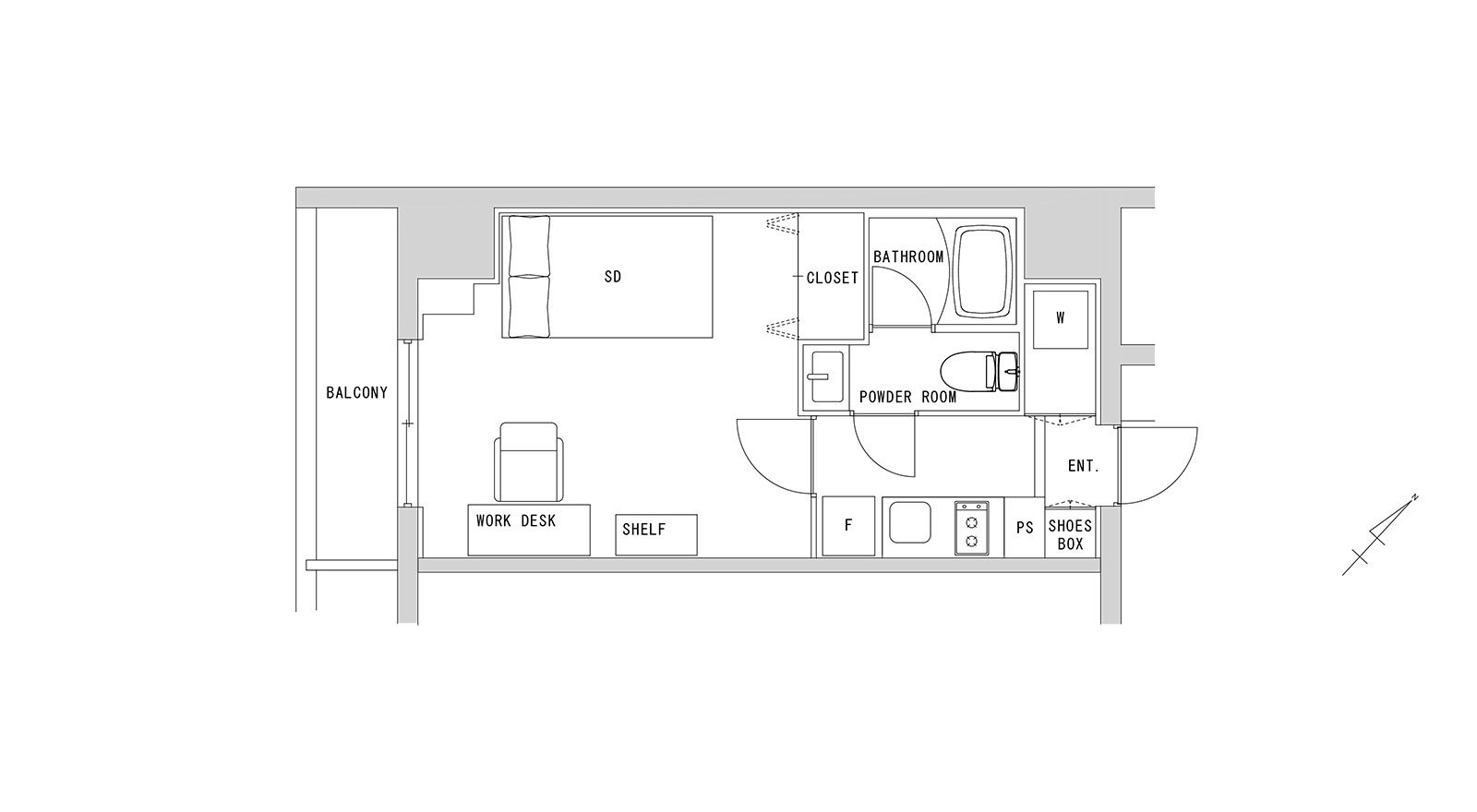 3. Einrichtung – PAL International School
Es wird ein dreistöckiges Einfamilienhaus mit einem offenen Dachbalkon verwendet.
Sie befindet sich in einem gehobenen, kosmopolitischen Wohnviertel mit Blick auf Roppongi Hills.
Die Leitung ist noch dabei in der Einrichtung das Umfeld der Kinder zu gestalten, dadurch fehlen Spielsachen, die normalerweise in einer Kita sind (z.B. Spielküche).
Öffnungszeit:     7.30 – 19Uhr
Kapazität:           bis zu 41 Kinder
Durchschnittliche Anzahl der anwesenden Kinder in der Einrichtung: 12 
Alter der Kinder: 0 – 7 Jahre (für die Älteren: Betreuung ab ca. 14 Uhr nach der Schule)
Sprachen:           Englisch und Japanisch
Layout der Einrichtung
Roppongi Hills
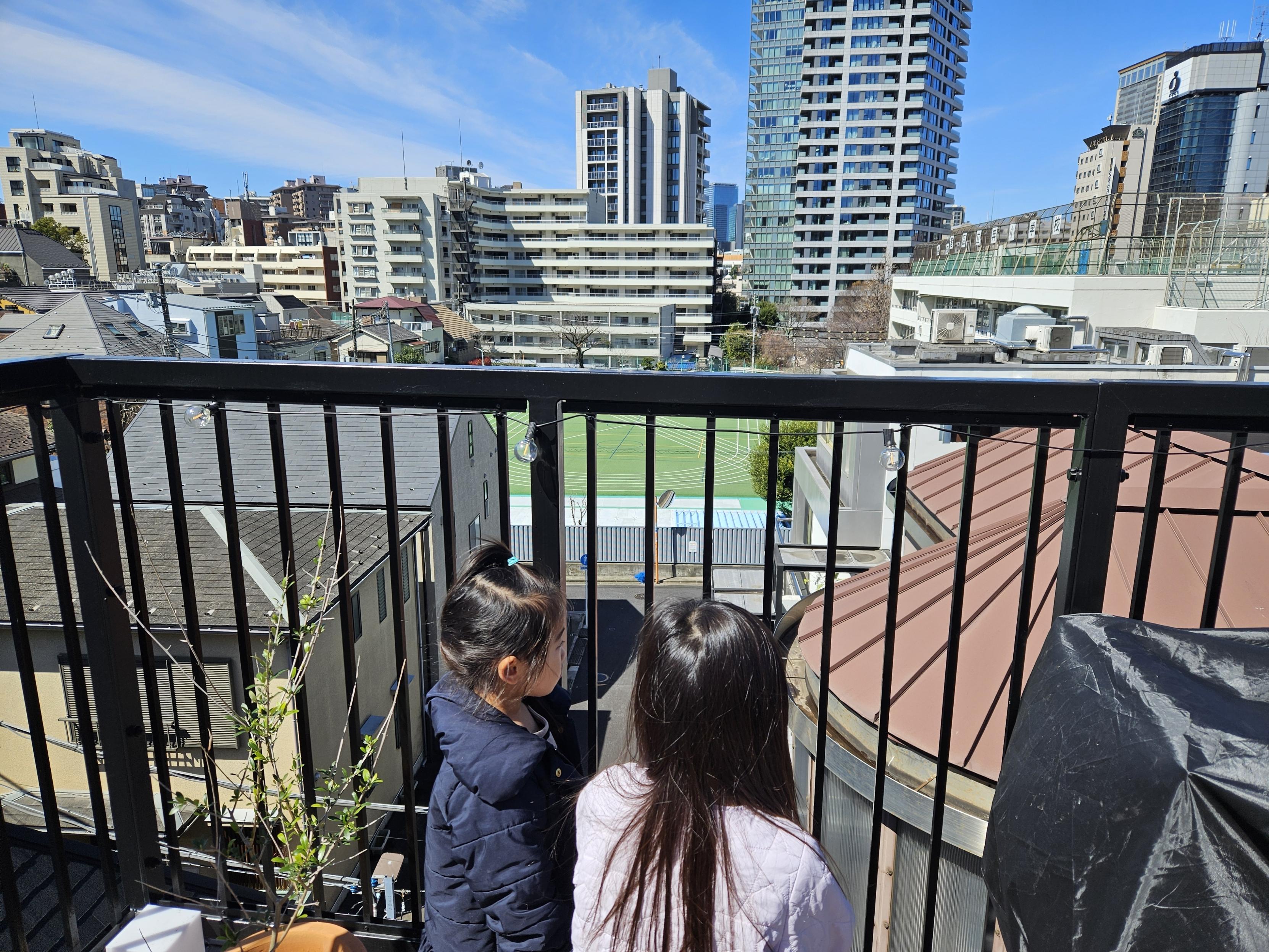 Spielbereich und Essenraum/Küche
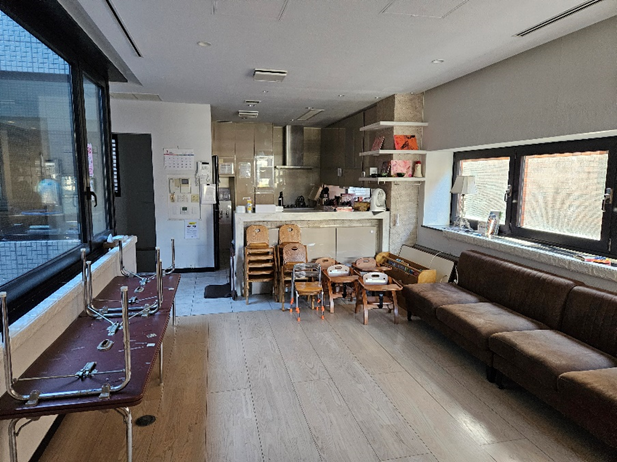 Schlafraum und Flur zum Kreativraum
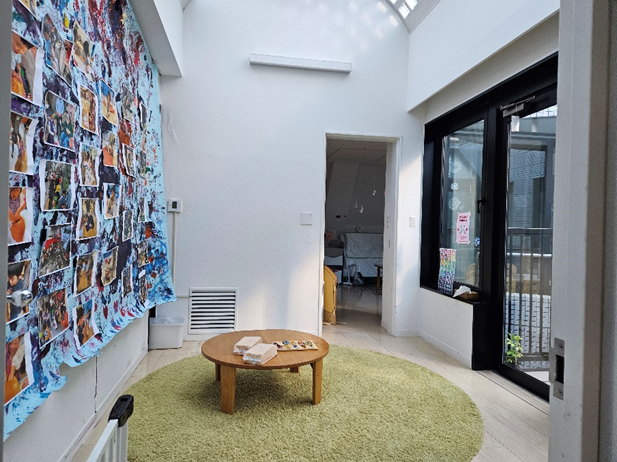 4. Unterschied zur deutschen Kita
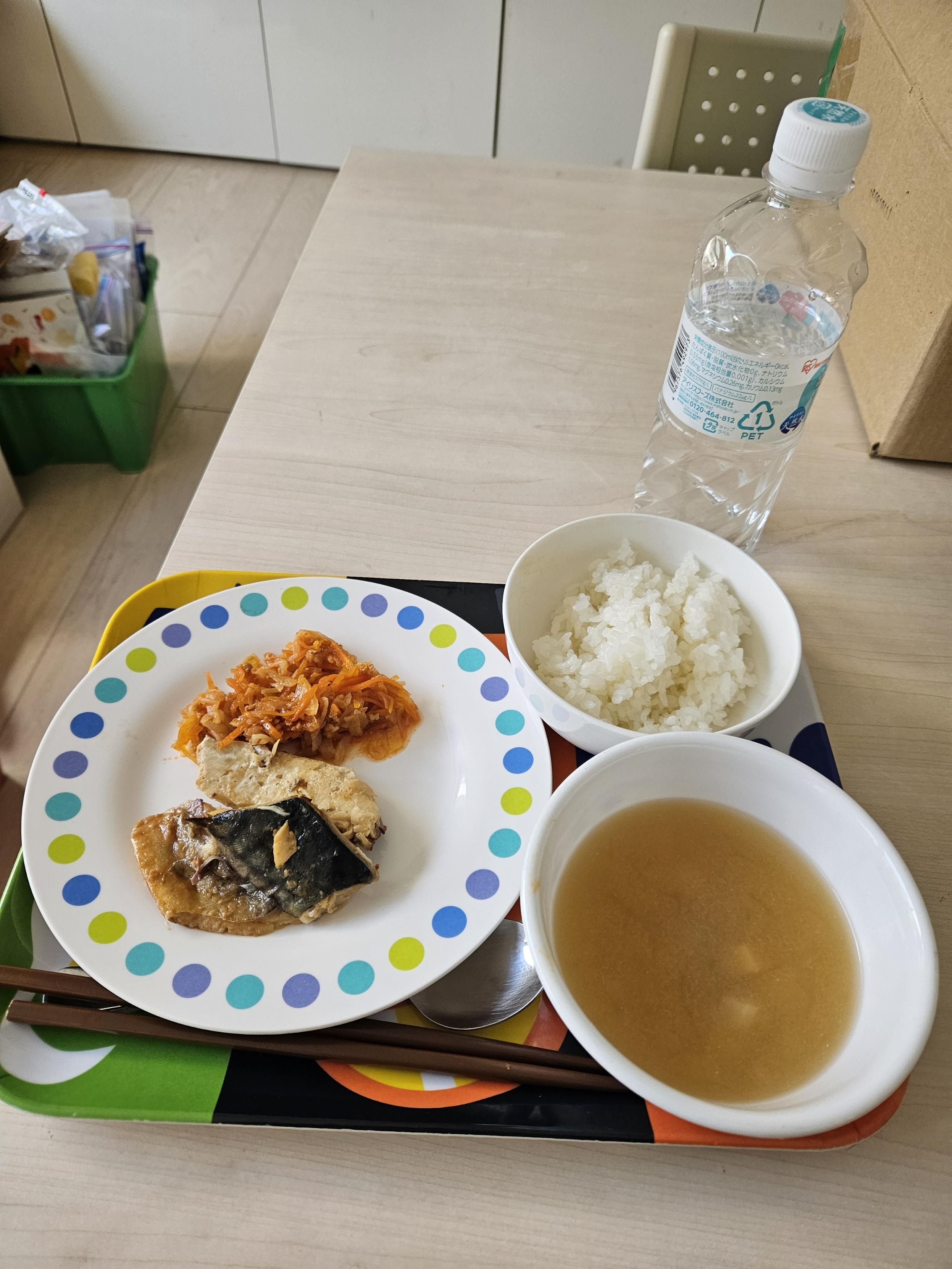 Das Essen – täglich Reis, Fleisch oder Fisch, eine Gemüsebeilage und eine Suppe
Die Einrichtung hat kein Außengelände und somit keinen Spielplatz für die Kinder, deswegen geht man täglich in die nahegelegenen Parks.
Man misst die Temperatur der Kinder, wenn sieankommen, eingeschlafen sind und wieder aufstehen.
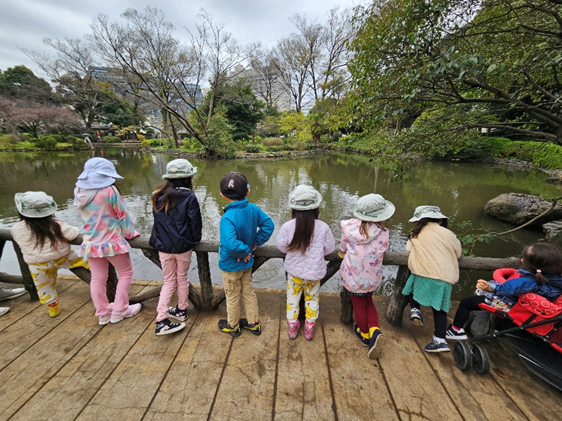 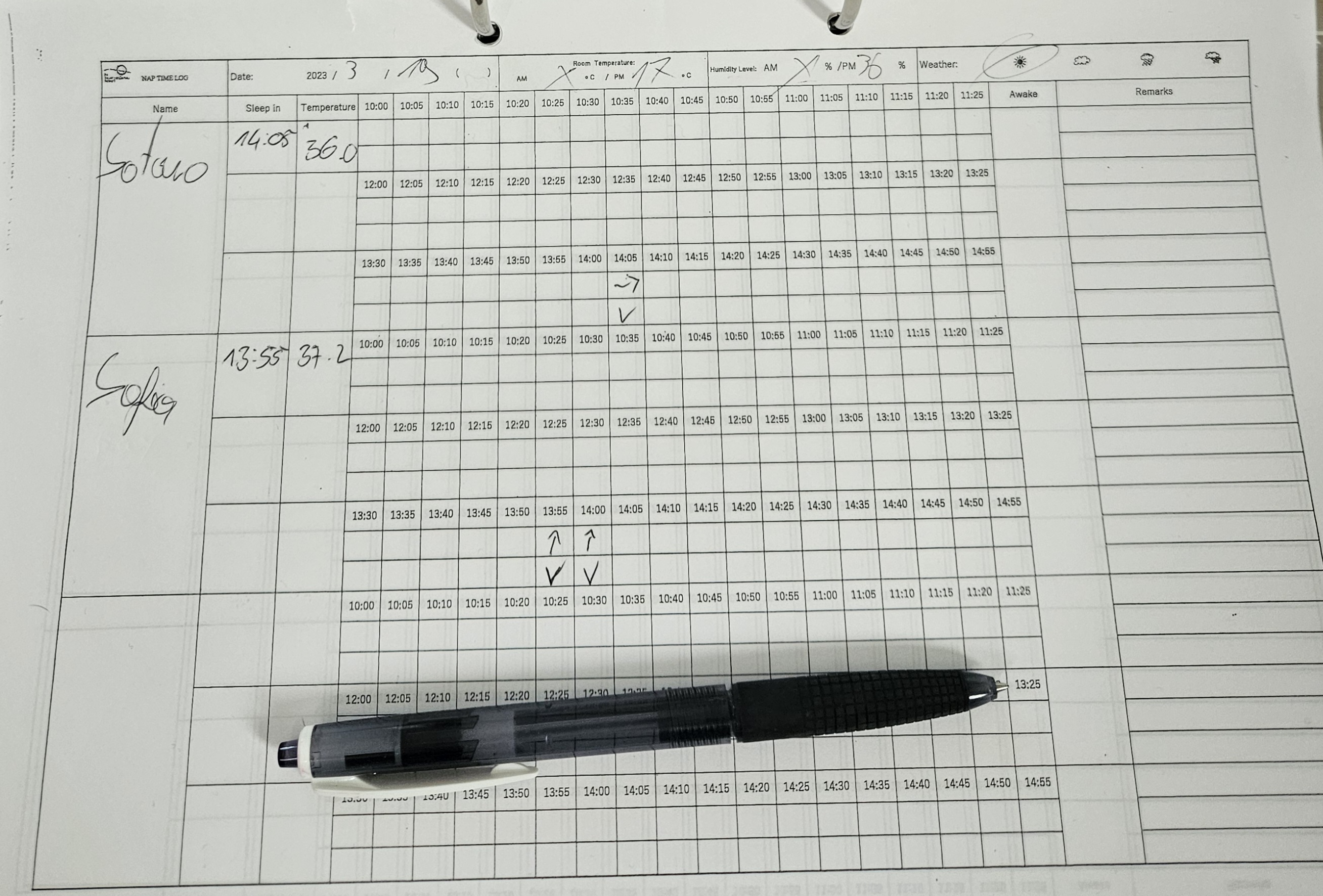 Man führt während der Schlafenszeit der Kinderein Protokoll, wo man alle 5 Minuten dieSchlafposition der Kinder einträgt.(auf dem Rücken↑, auf der Seite→, auf dem Bauch↓)
Die Kinder dürfen nicht auf dem Bauch liegen.Schutzmaßnahme vor dem plötzlichen Kindestod
Ebenfalls trägt man in das Protokoll die Raumfeuchtigkeit, die Raumtemperatur und das Wetter ein.
5. Die Sprache
Man kommt vor allem in Tokyo gut nur mit Englisch zurecht, aber es wäre besser, wenn man ein paar Basics kann. 
Nicht jeder spricht gleich mit einem auf Englisch und viele trauen sich nicht englisch zu sprechen.
Beispiel: In Supermärkten fragen die Kassierer grundsätzlich auf Japanisch, ob man eine Tüte haben möchte oder wie man bezahlen will.
6. Meine Freizeit
Ich war jeden Tag die Gegend erkunden.
Durchschnittliche Schrittanzahl am Wochenende waren 20.000 Schritte.
Ich habe mich jedes Wochenende mit Freundinnen getroffen.
Gesprochen habe ich in meiner Freizeit Englisch und Japanisch. 
Im Großen und Ganzen: viel Sightseeing
Tokyo Tower
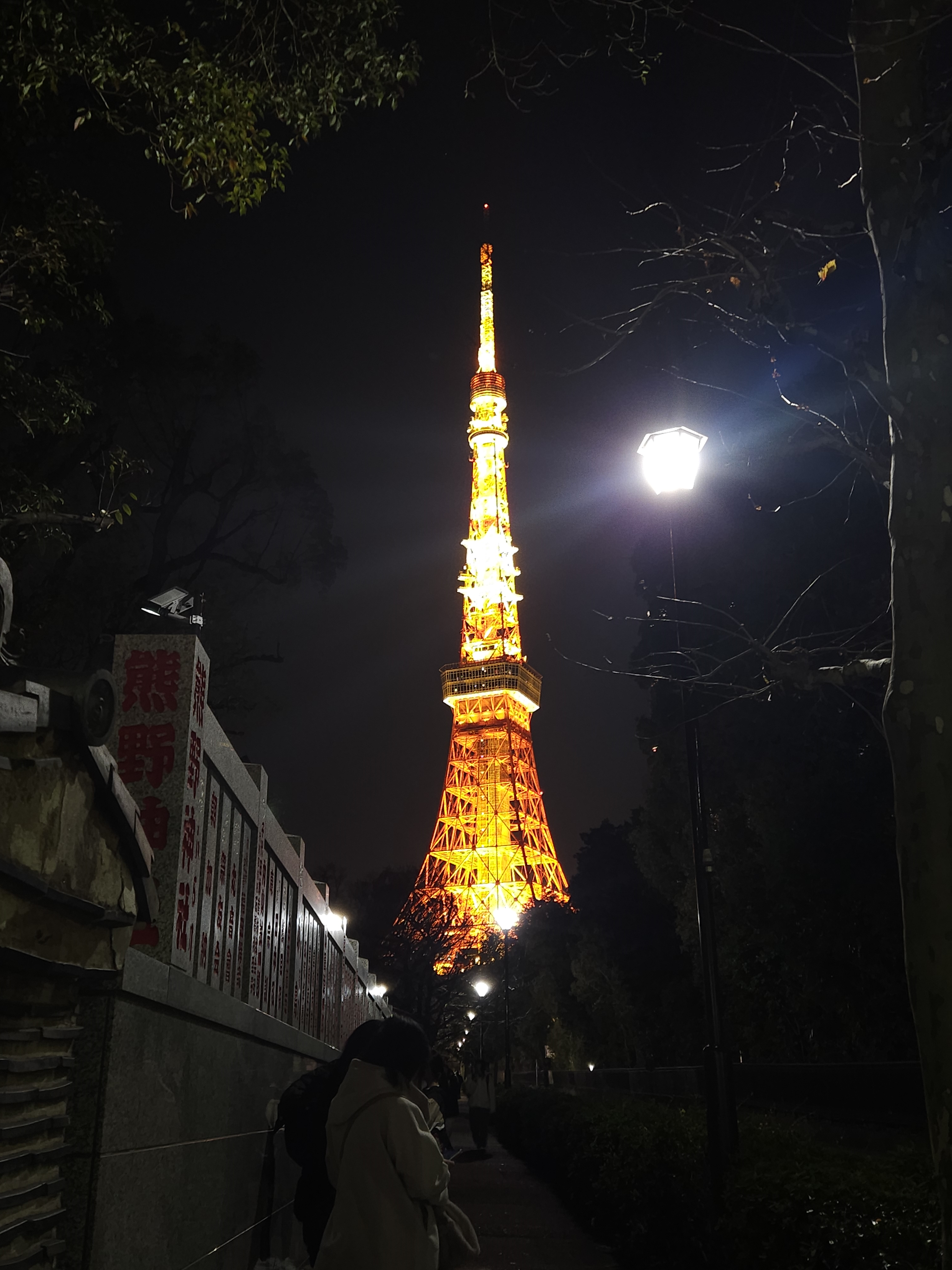 Asakusa – Tempel Senso-ji
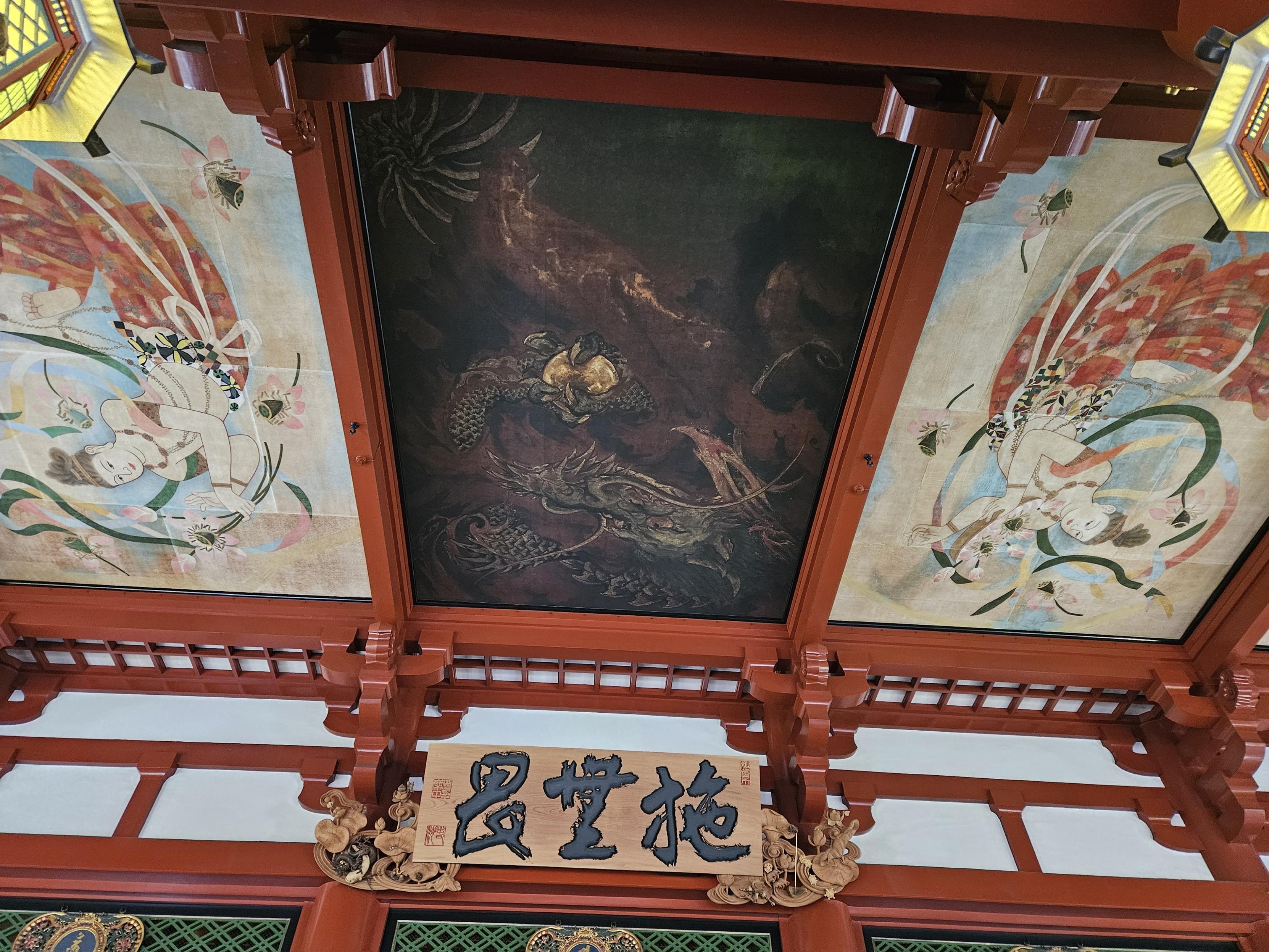 Shibuya
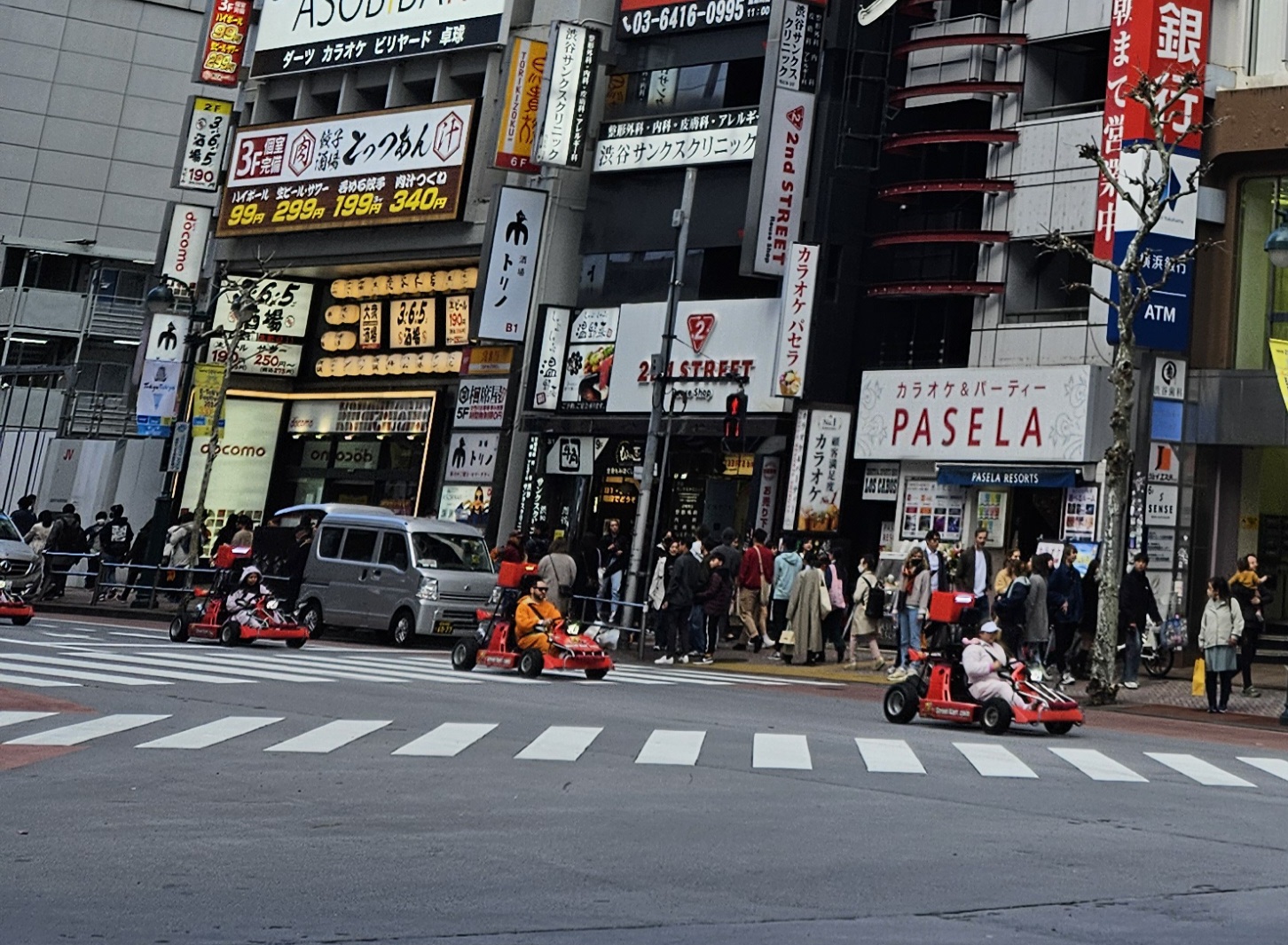 Shibuya Crossing: Die Kreuzung mit ca. 2500 gleichzeitig die Straße überquerenden Personen
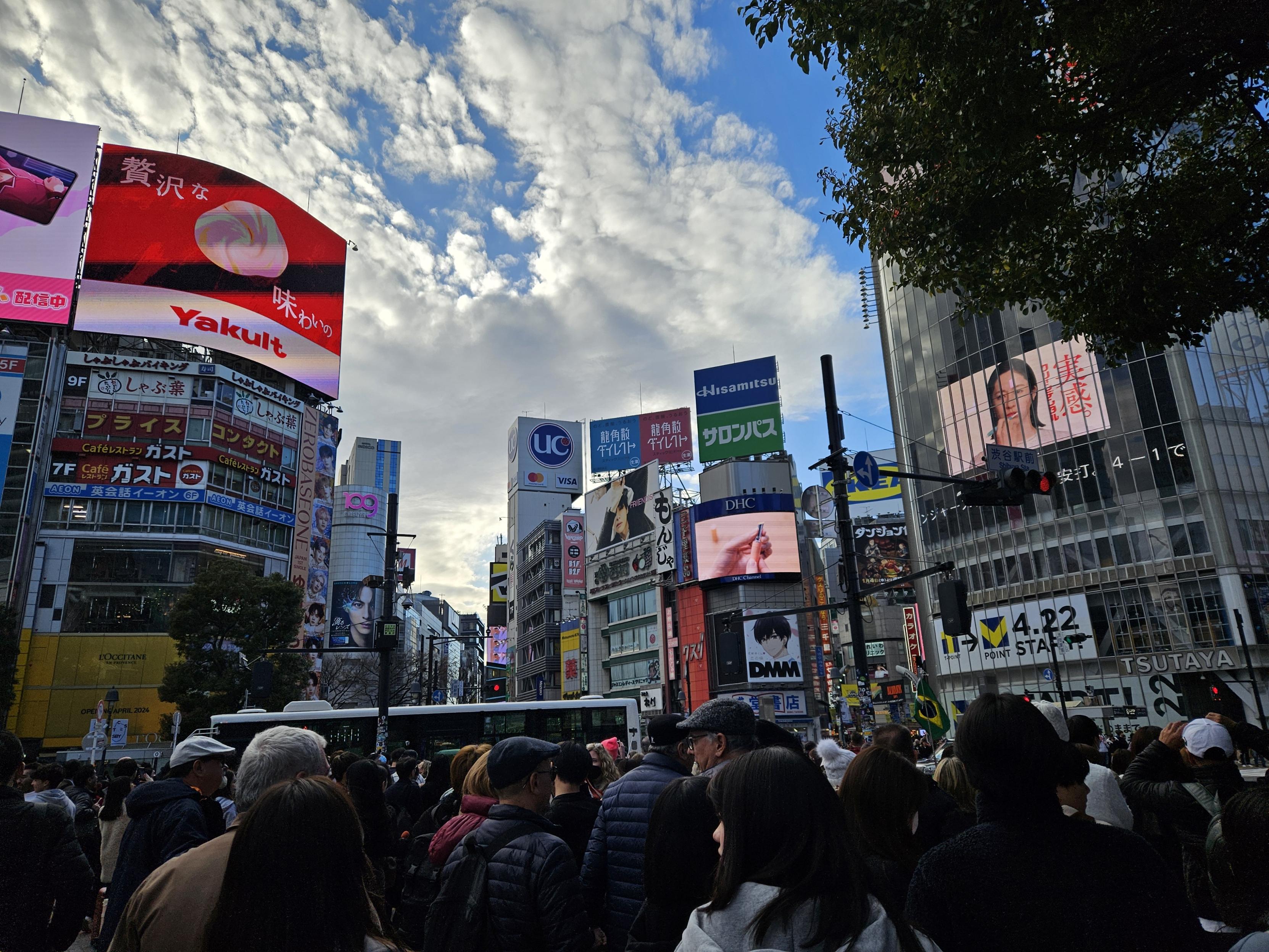 Leute, die im echten Leben „Mario Kart“ fahren
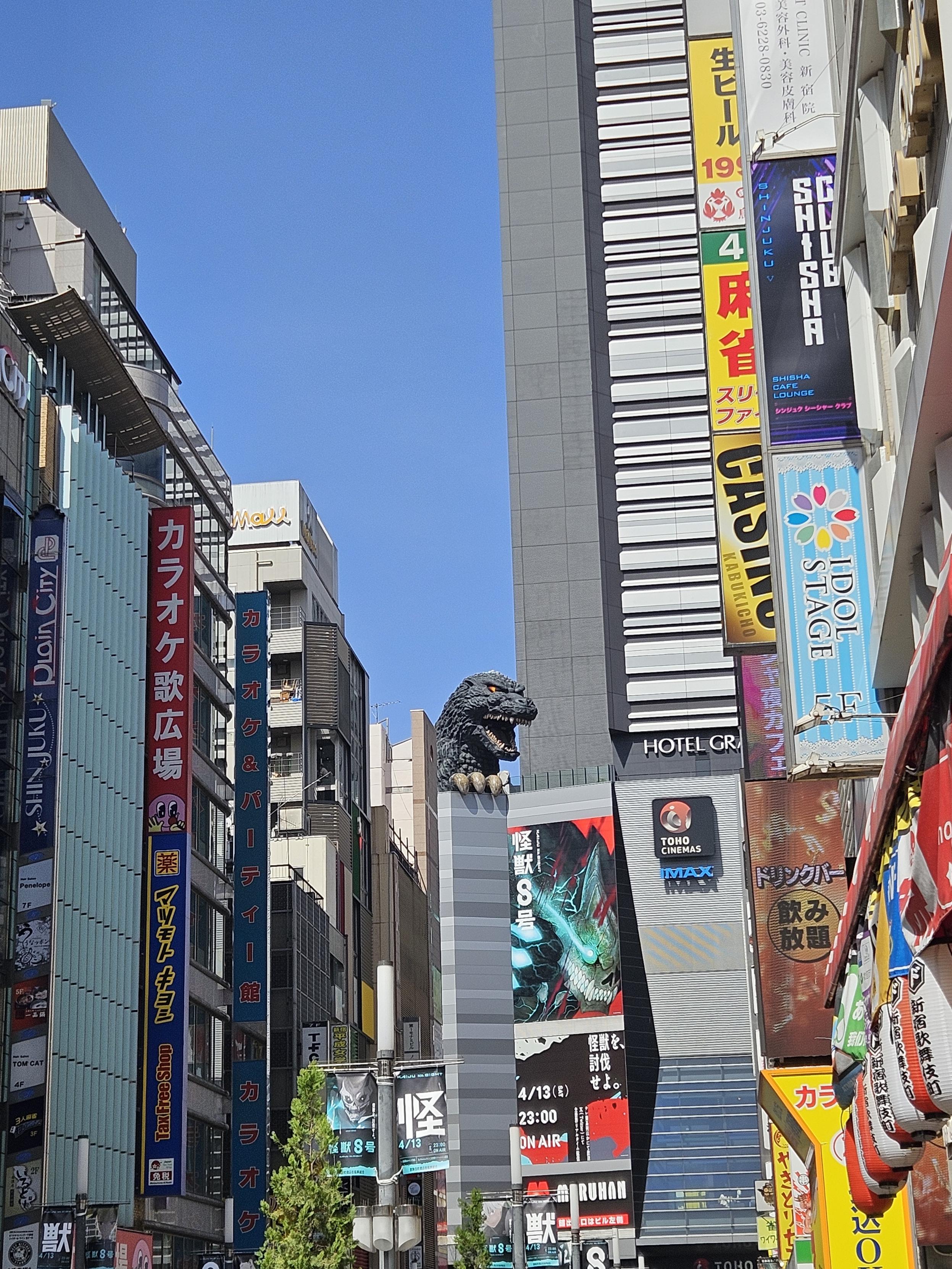 Shinjuku
Godzilla
3D-Screen mit einer großen Katze
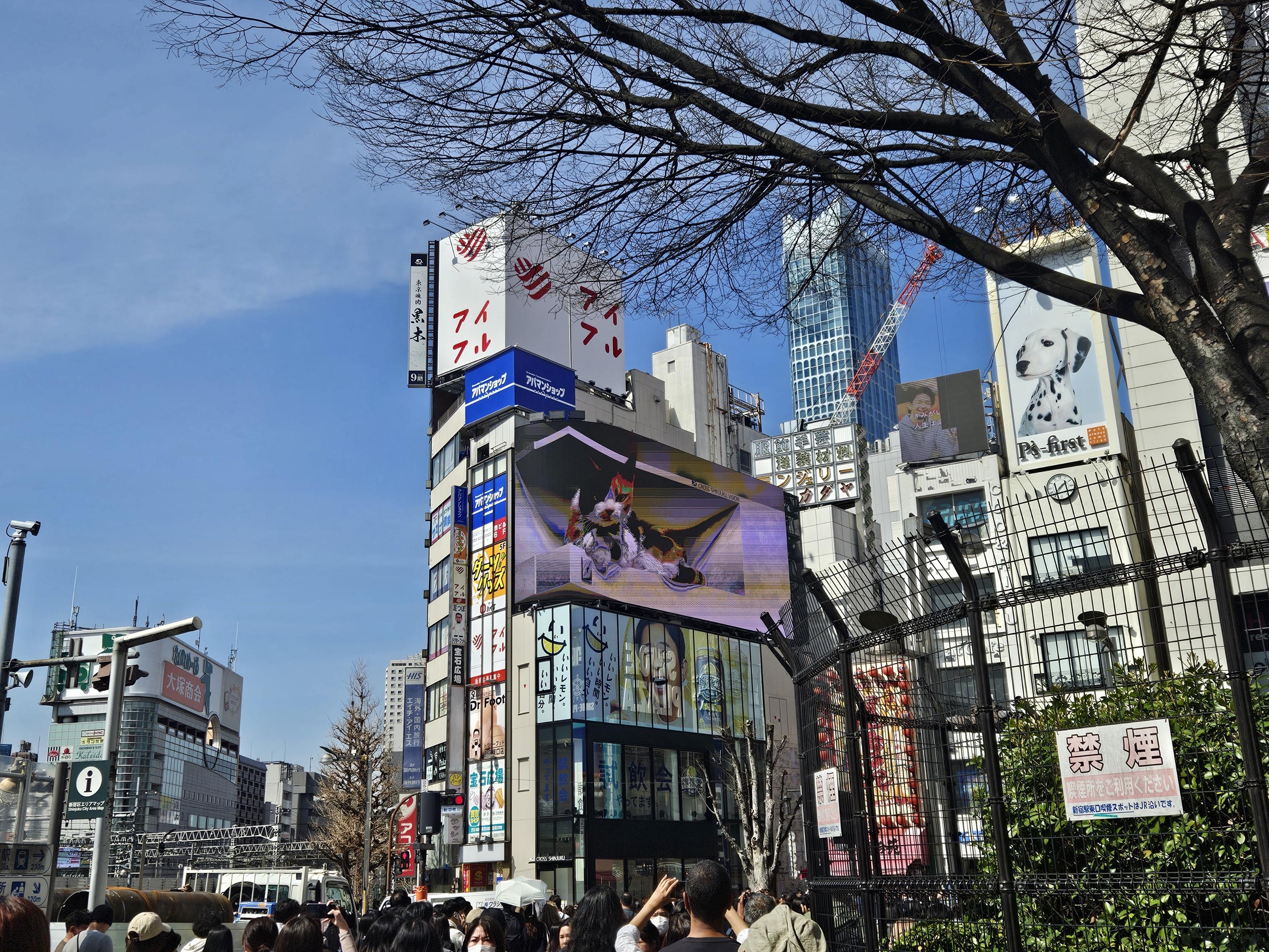 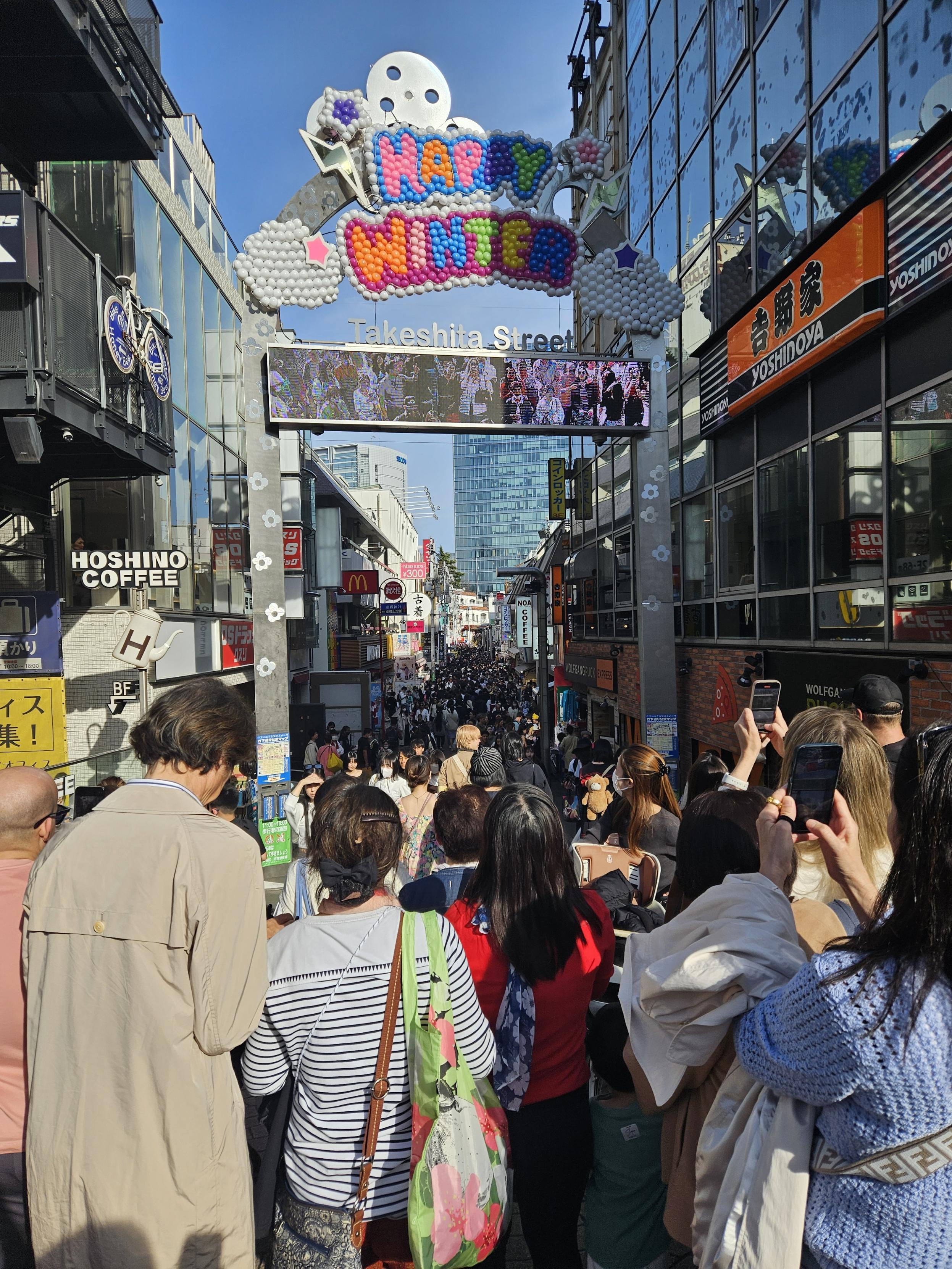 Takeshita Street in Harajuku
Viele Läden zum Shoppen und Läden zum Essen
Dort waren sehr viele Menschen und dadurch war es auchrelativ eng. Man kam nur langsam vorwärts.
Mich persönlich hat es nicht wirklich gestört, da auch nichtgedrängelt wurde.
Odaiba (künstliche Insel)
Freiheitsstatue 		Roboter (Gundam) 	 Sicht auf Tokyo
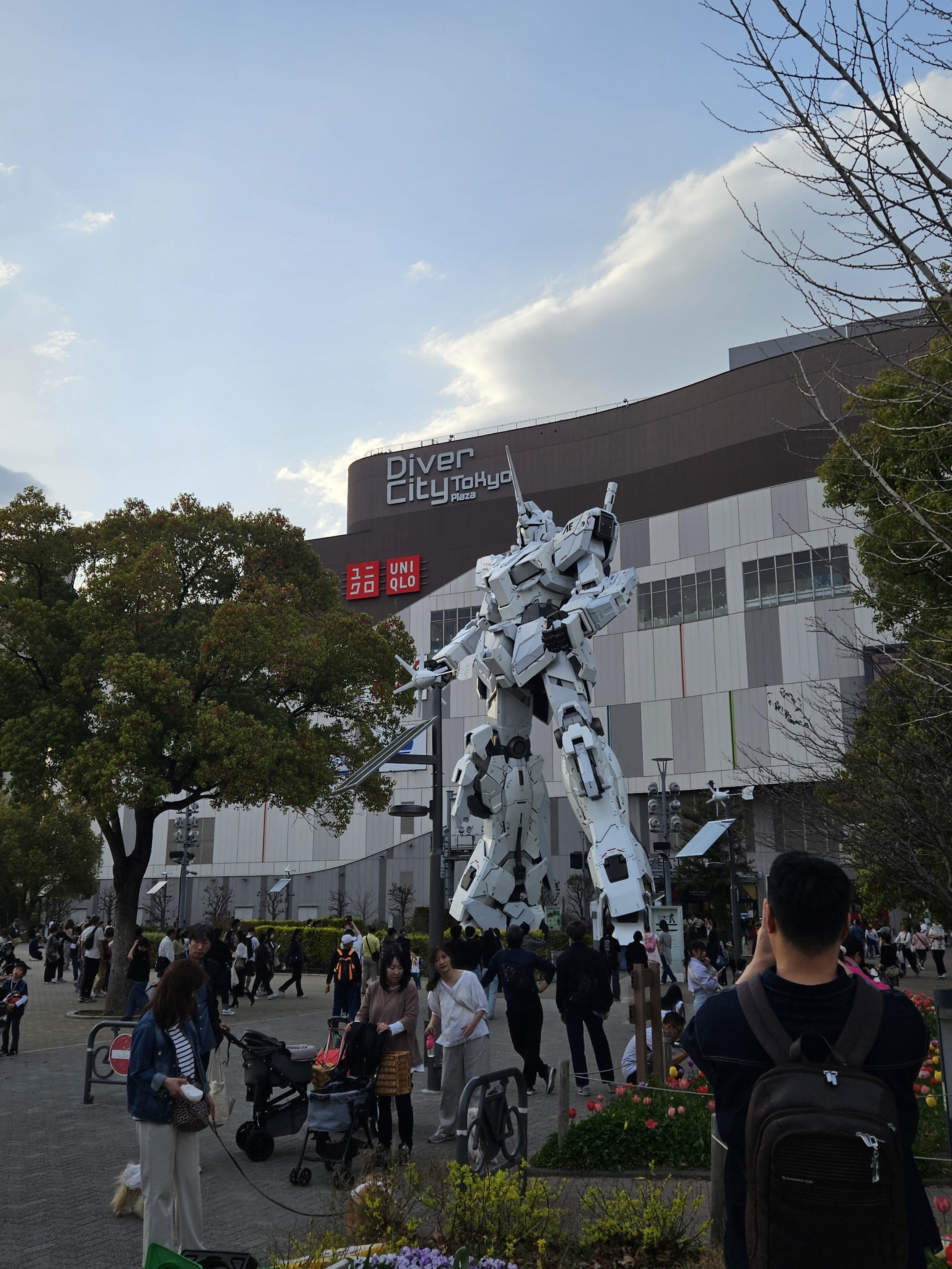 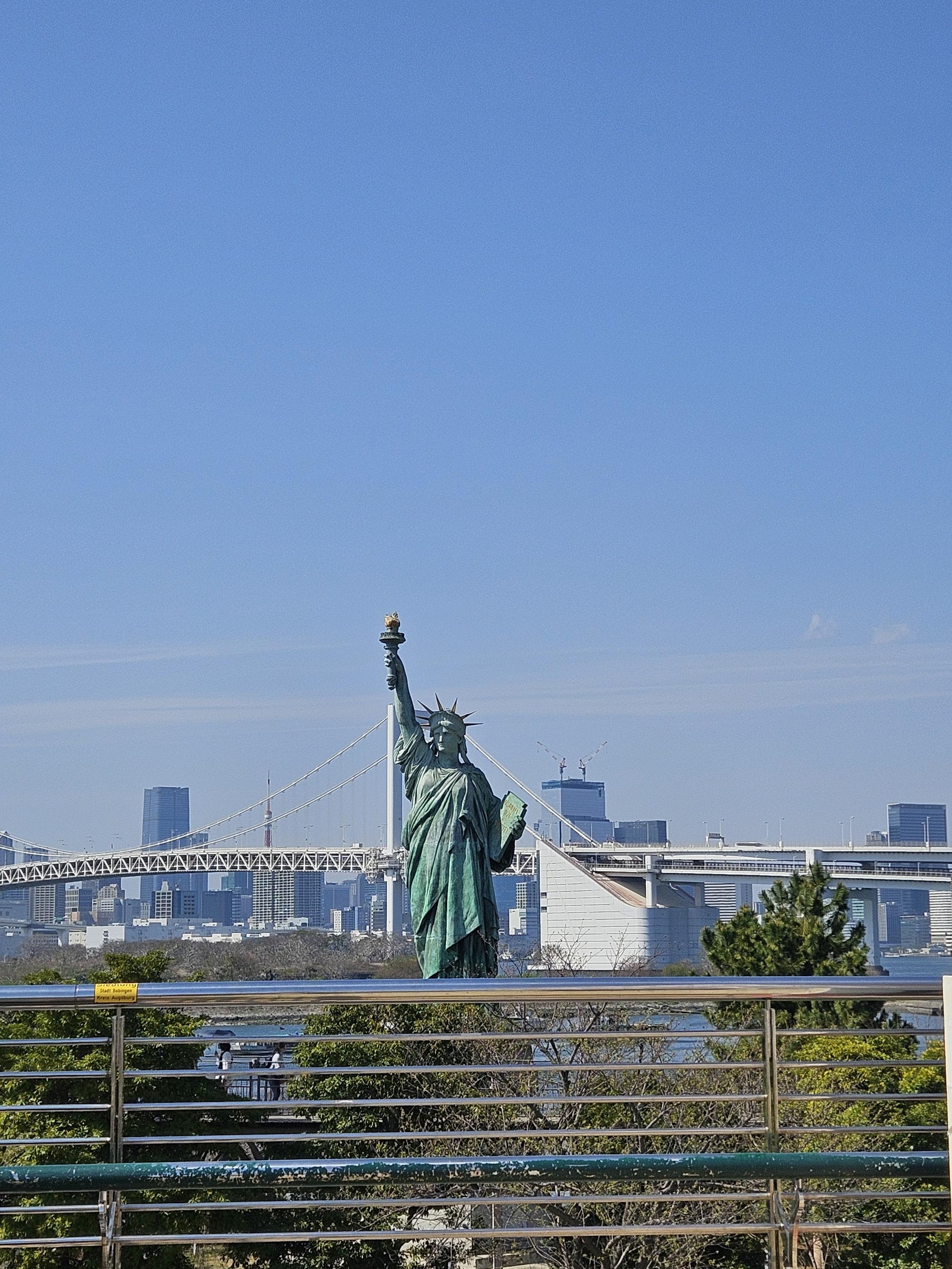 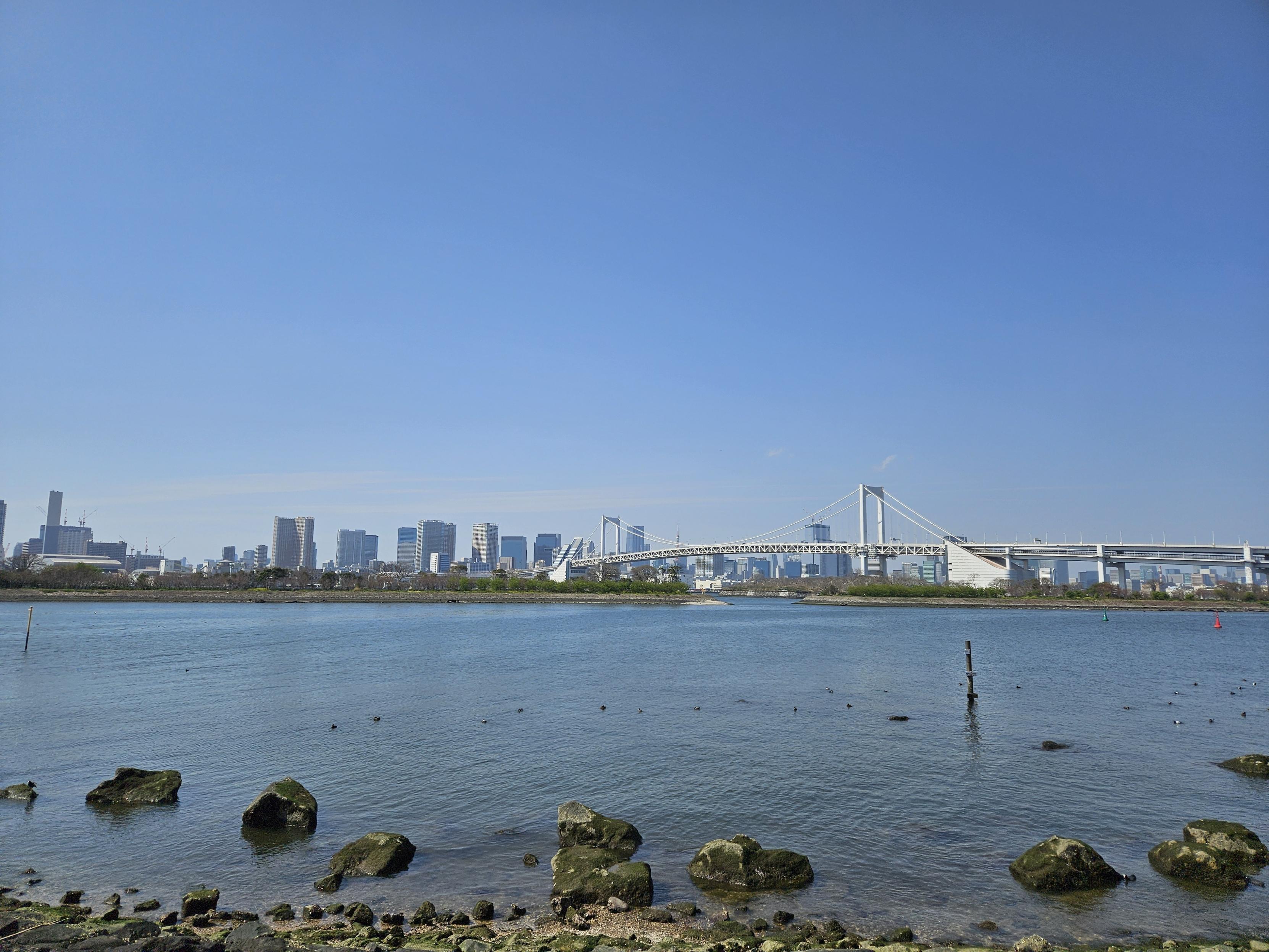 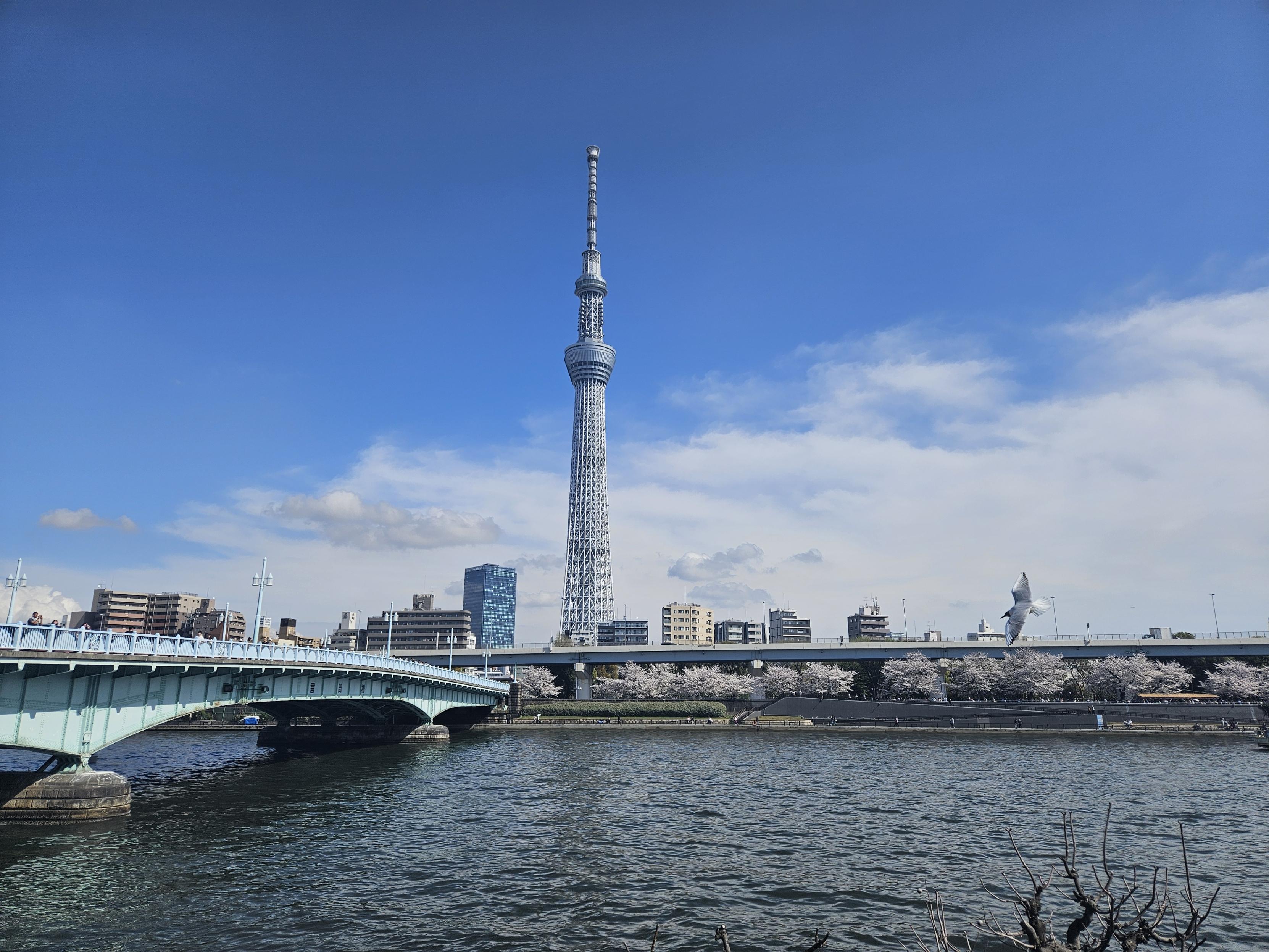 Sumida (Fluss)
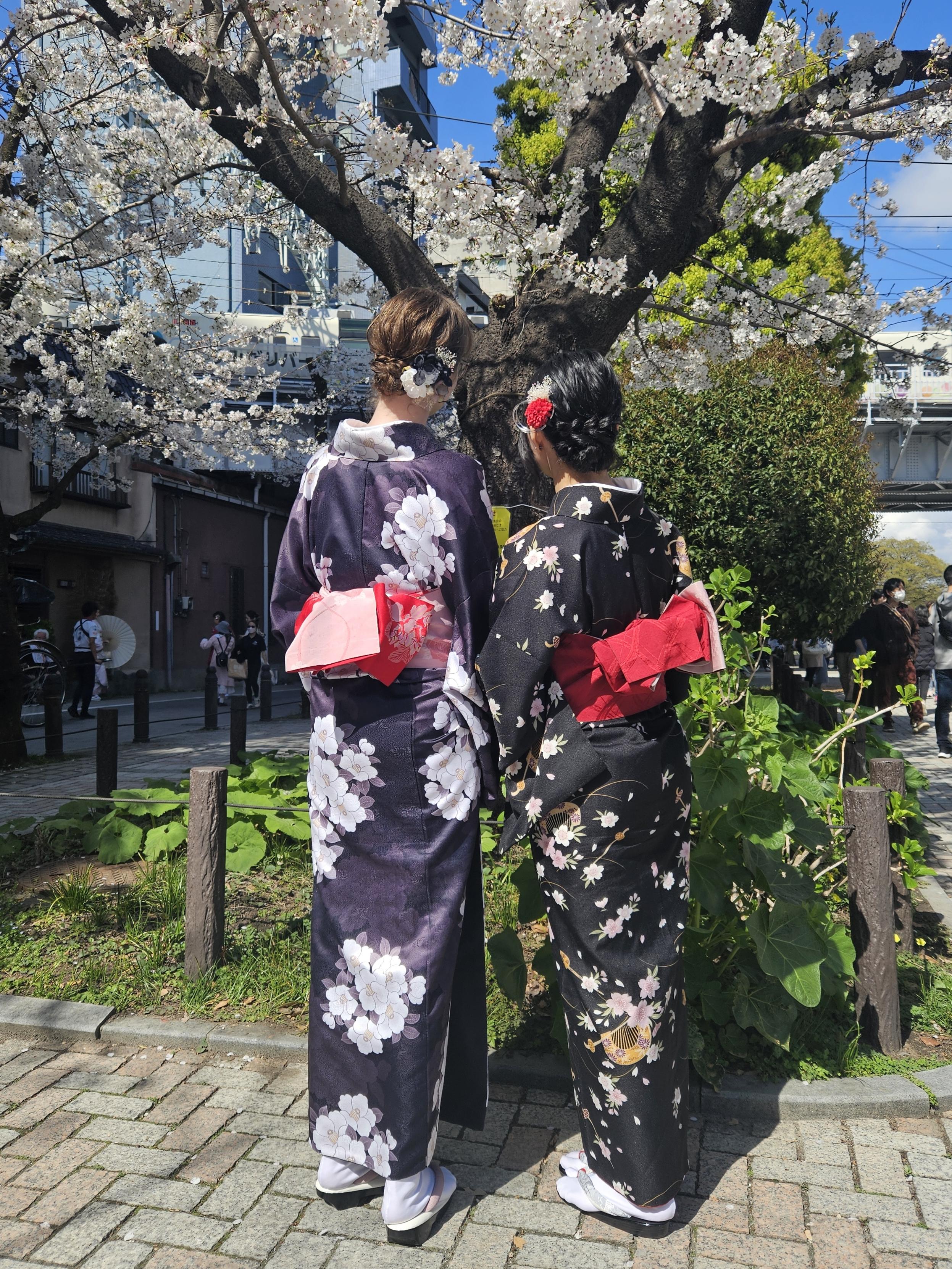 Tokyo Sky Tree mit Kirschblüten am Tag und in der Nacht
Kimono, ausgeliehen für 1 Tag 7500 Yen = ca. 46€
Geholt haben wir diese gegen11Uhr und ca. 17-17:30Uhr war Abgabe.
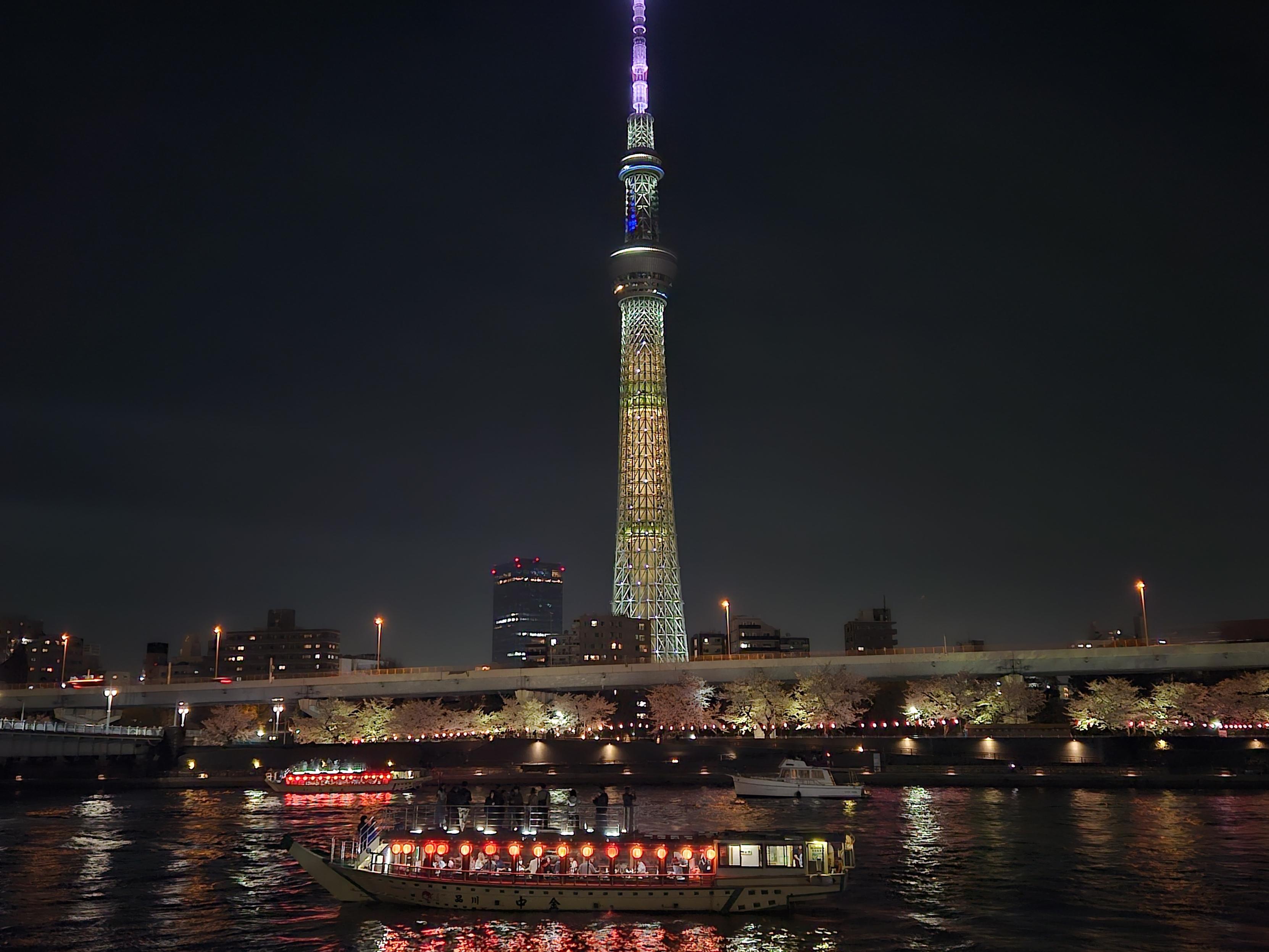 7. Abschluss
Würde ich es nochmal machen, wenn ich könnte? – Ja!
Es ist zwar sehr teuer und man muss aus eigener Tasche auf jeden Fall was dazulegen, aber die Erfahrungen, die ich dort gemacht habe, waren es wert. Die Preise sind aber auch sehr jahreszeiten- und regionsabhängig. Man könnte also auch billiger wegkom-men, wenn man nicht zur Kirschblüten-Saison dahin fliegt!
Ich konnte den Leuten zeigen, wie wir arbeiten und ich durfte miterleben, wie sie dort arbeiten und wie sonst da so die Menschen sind.
Tokyo ist eine Stadt, in der man sehr viel auch alleine unternehmen kann!
Einziger Minuspunkt ist auf jeden Fall die lange Flugdauer. 
Es gibt ebenfalls weitere Kitas/internationale Schulen in Japan, von denen ich eine Zusage bekam und die Praktikanten nehmen würden!